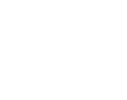 от BigTV к Entertainment Reality
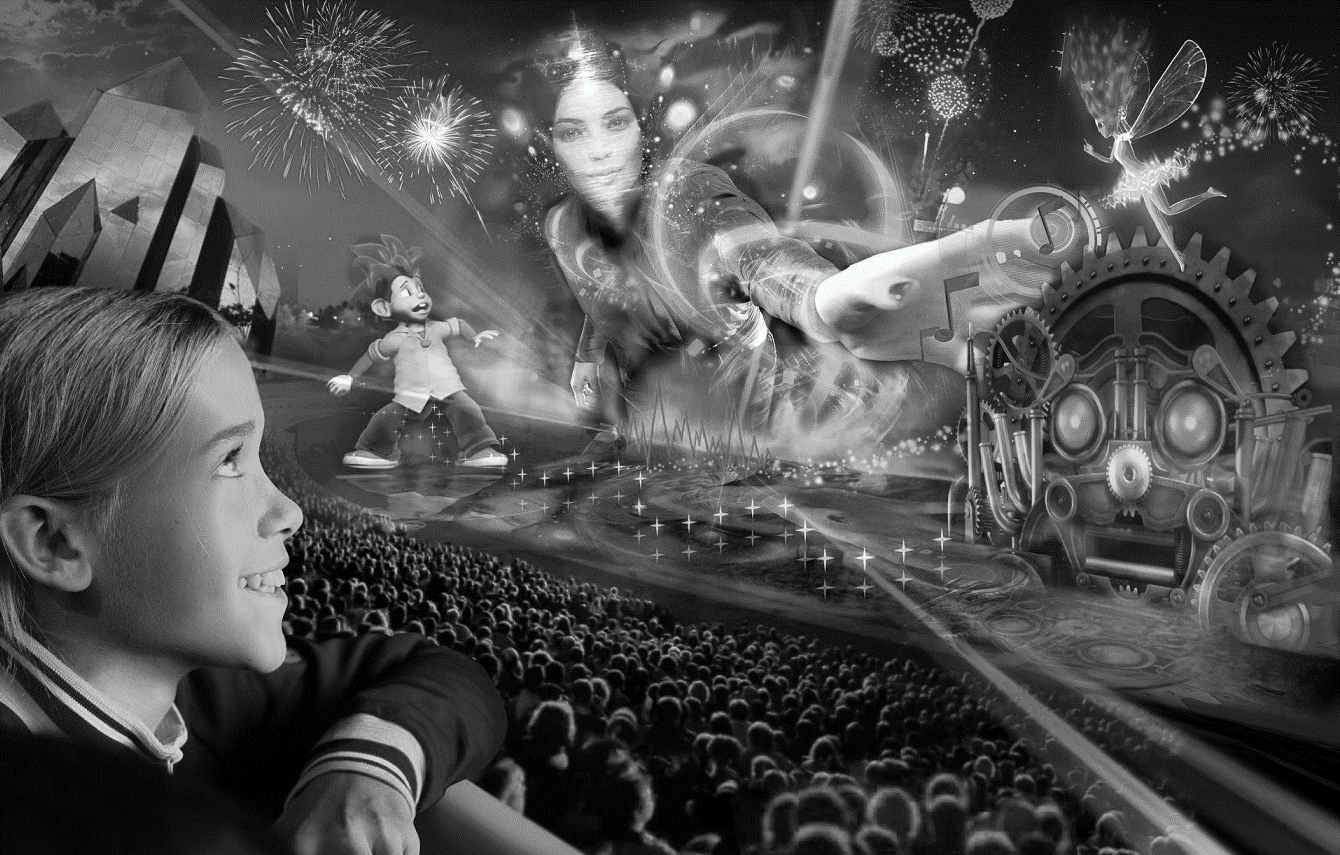 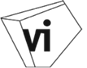 2025 год —
у человека много СВОБОДНОГО времени
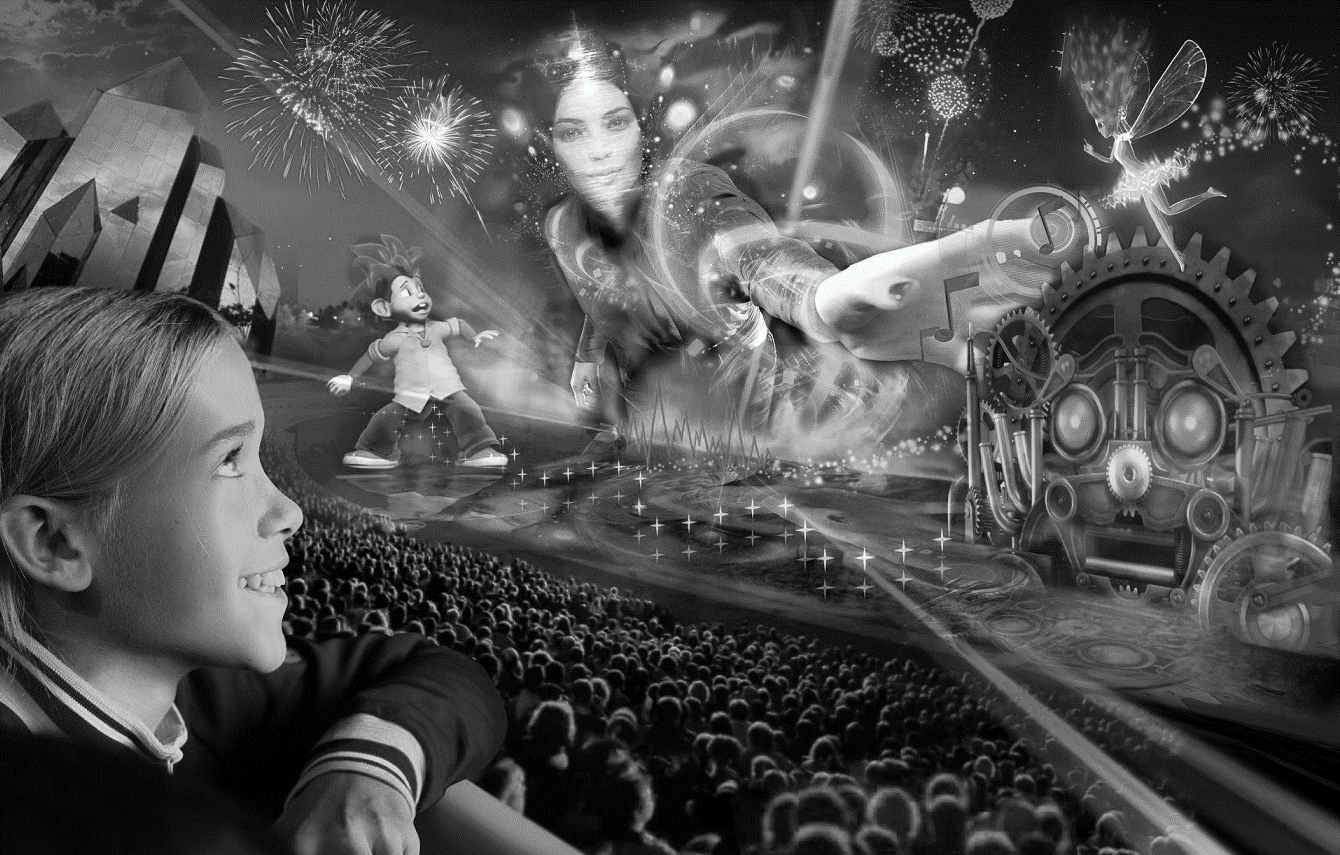 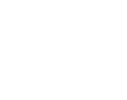 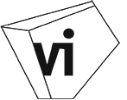 …для РАЗВЛЕЧЕНИЙ
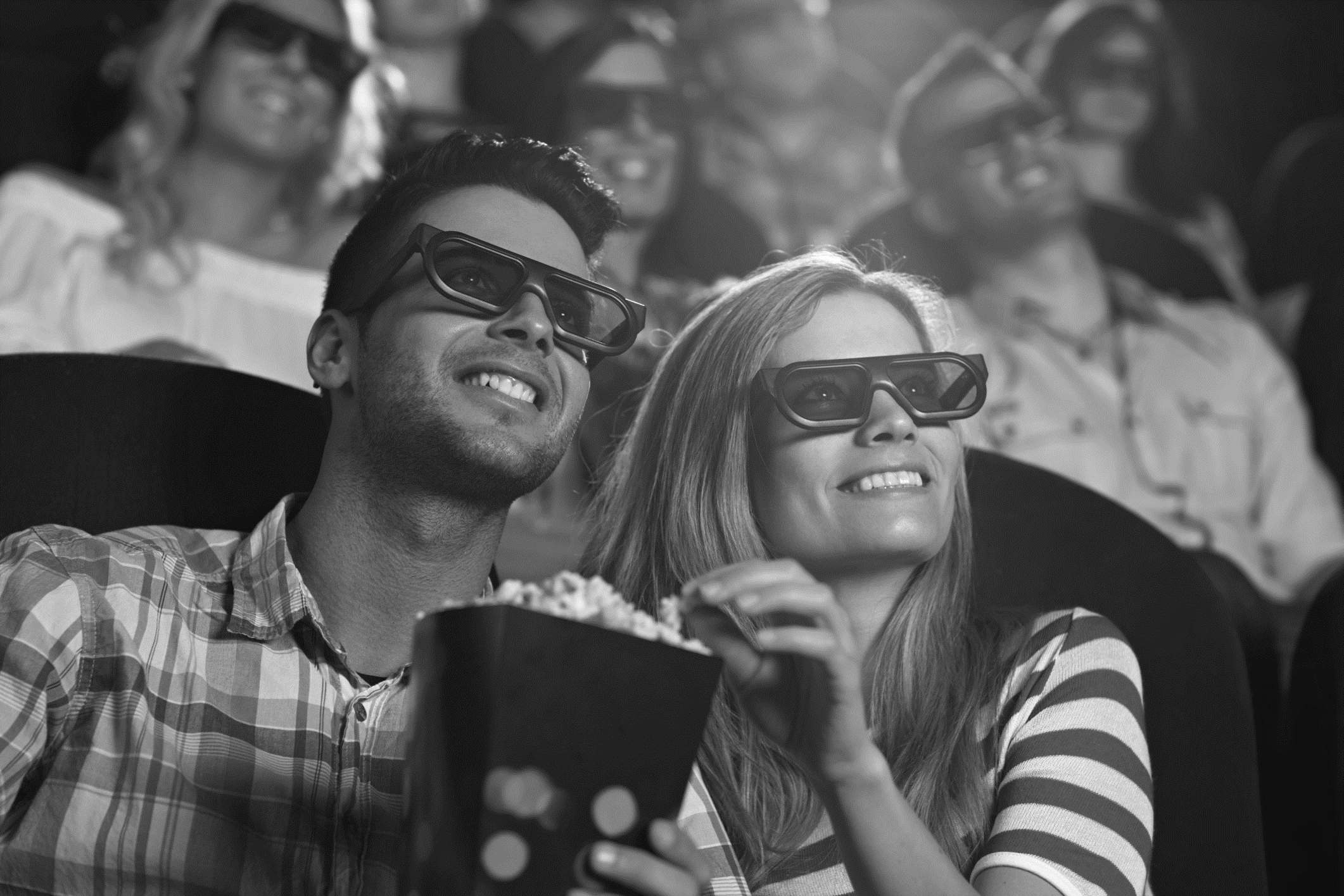 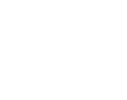 Самый крутой формат 
развлечения —
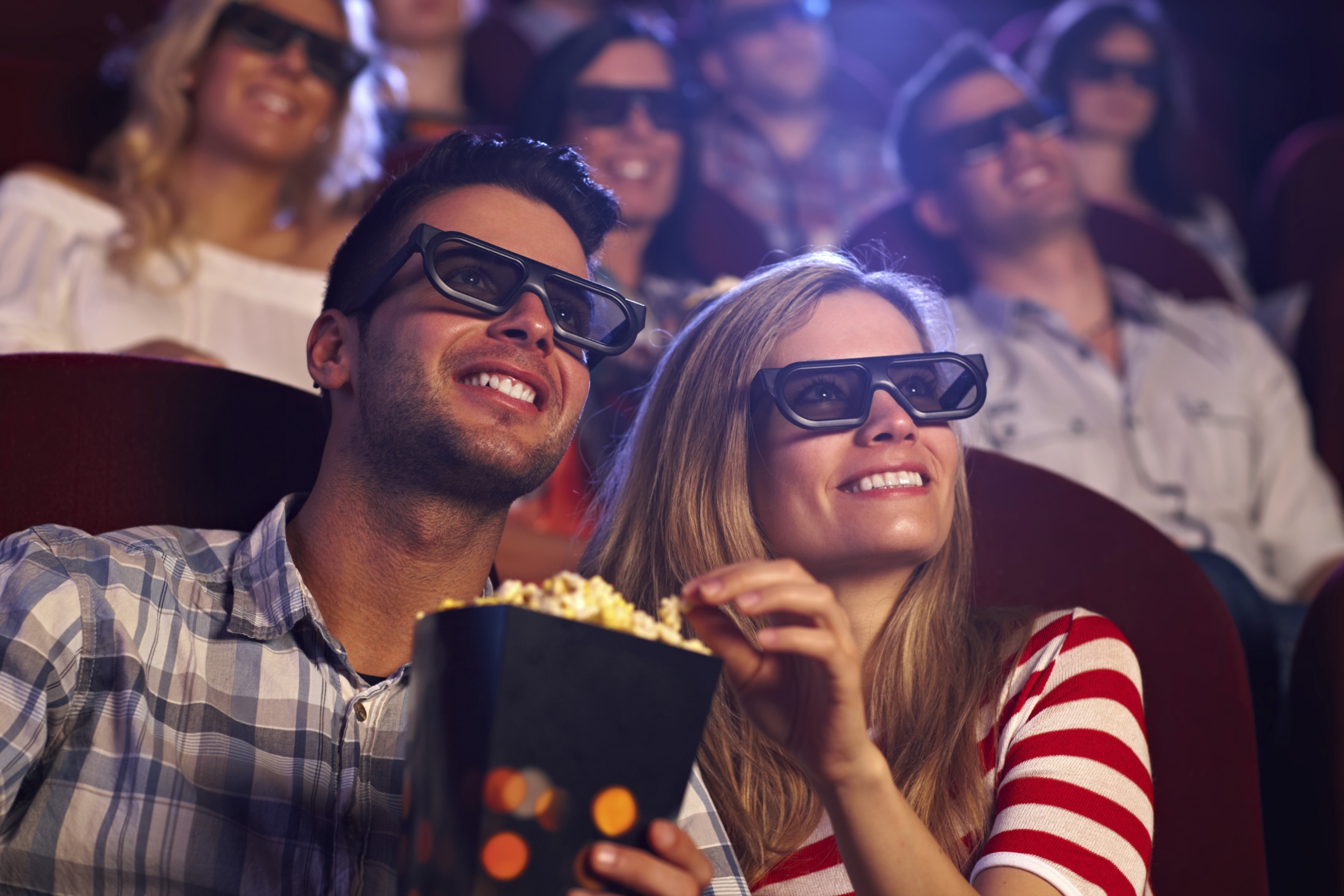 #ВИДЕОРЕАЛЬНОСТЬ
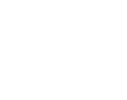 Самый крутой формат 
развлечения
Рыночная роль медиа-холдингов –
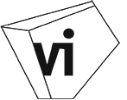 ВОСПРОИЗВОДСТВО 
КОНТЕНТА
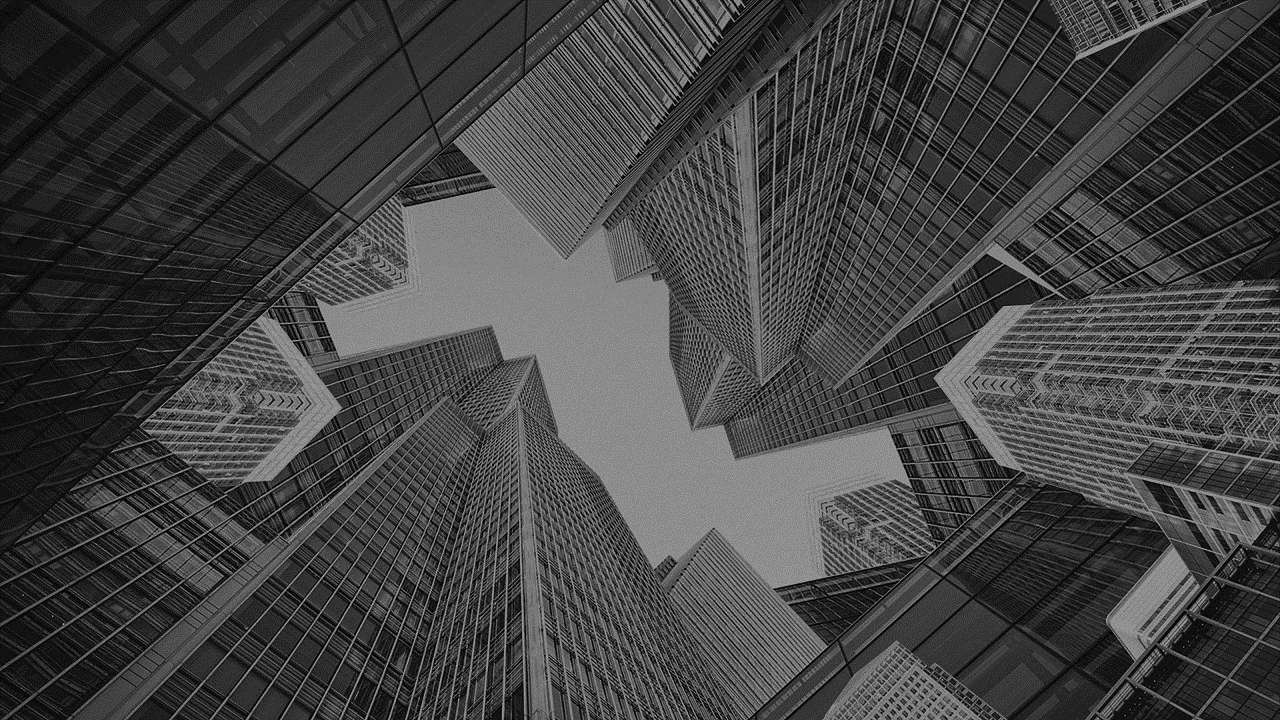 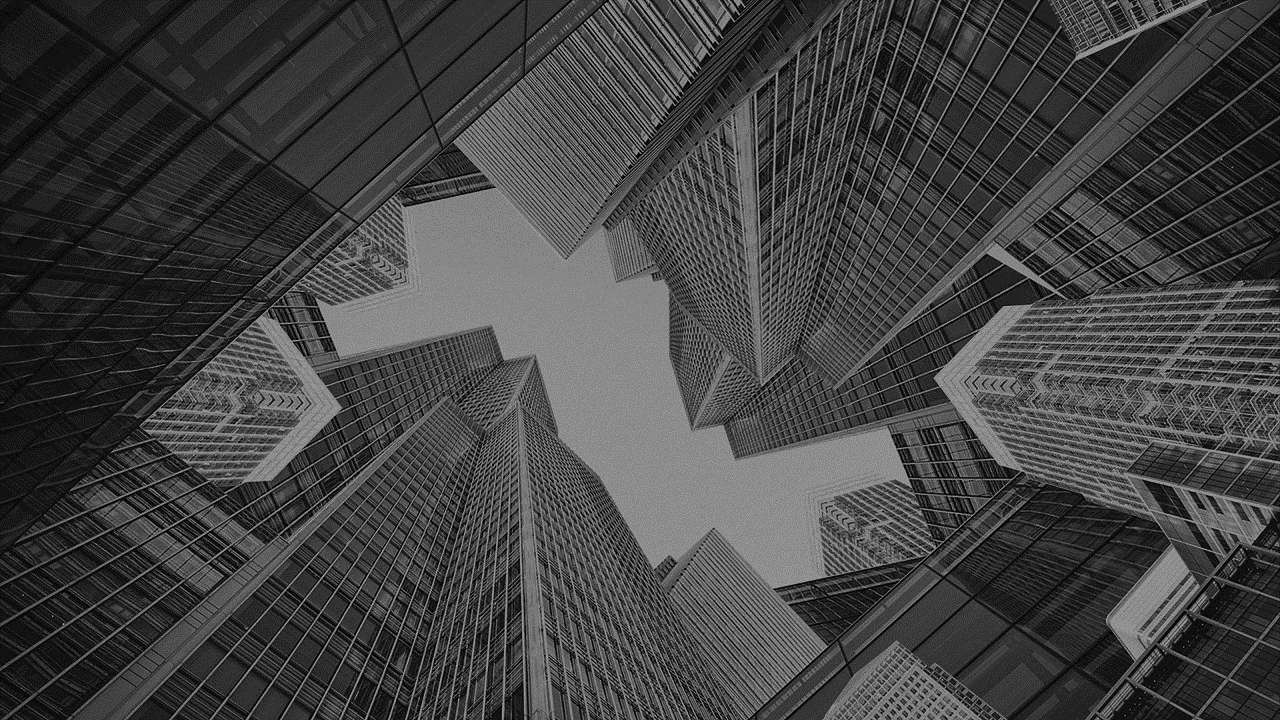 #ВОСПРОИЗВОДСТВОКОНТЕНТА
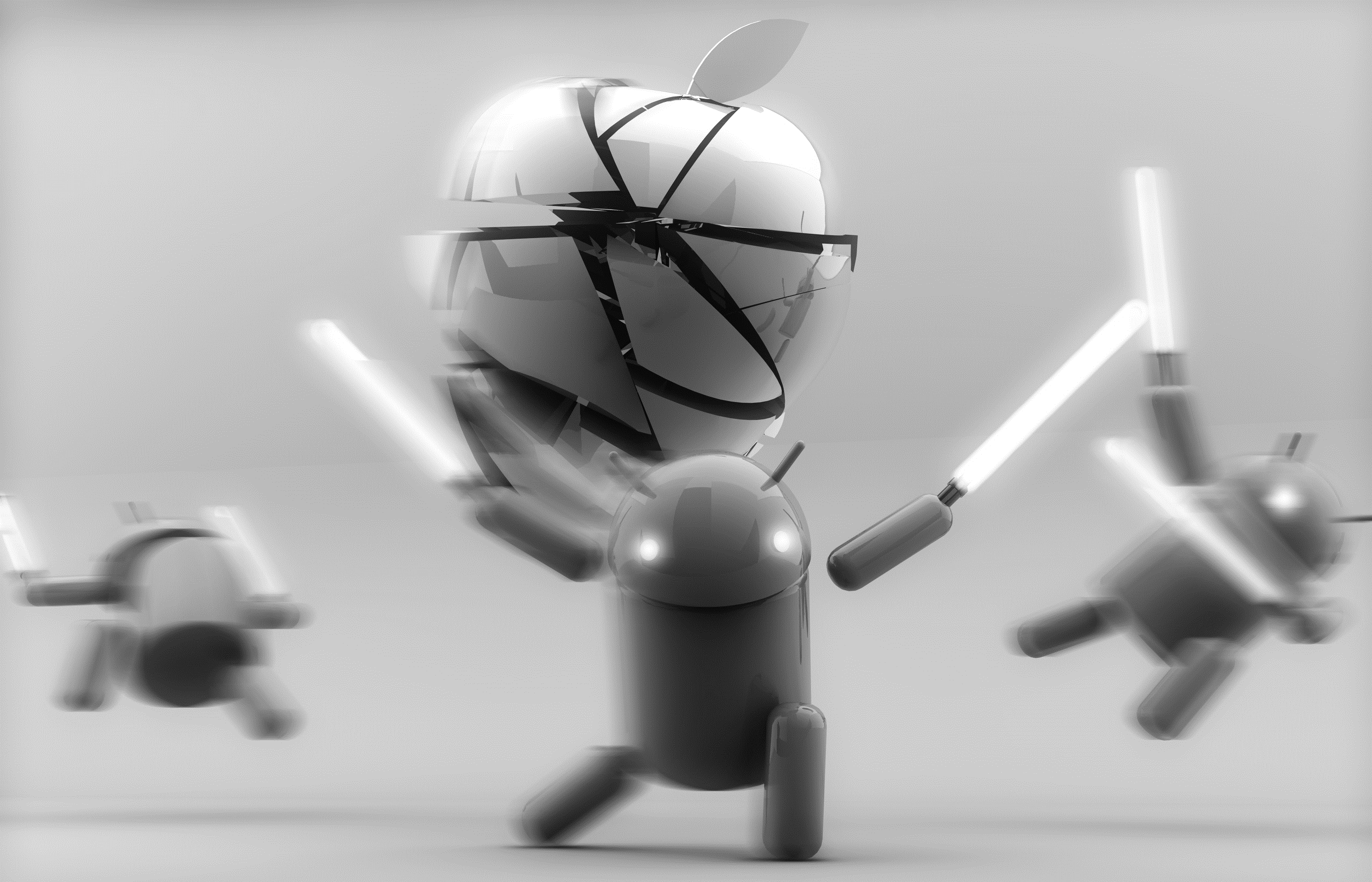 Борьба брендов  за потребителя
НЕ прекращается
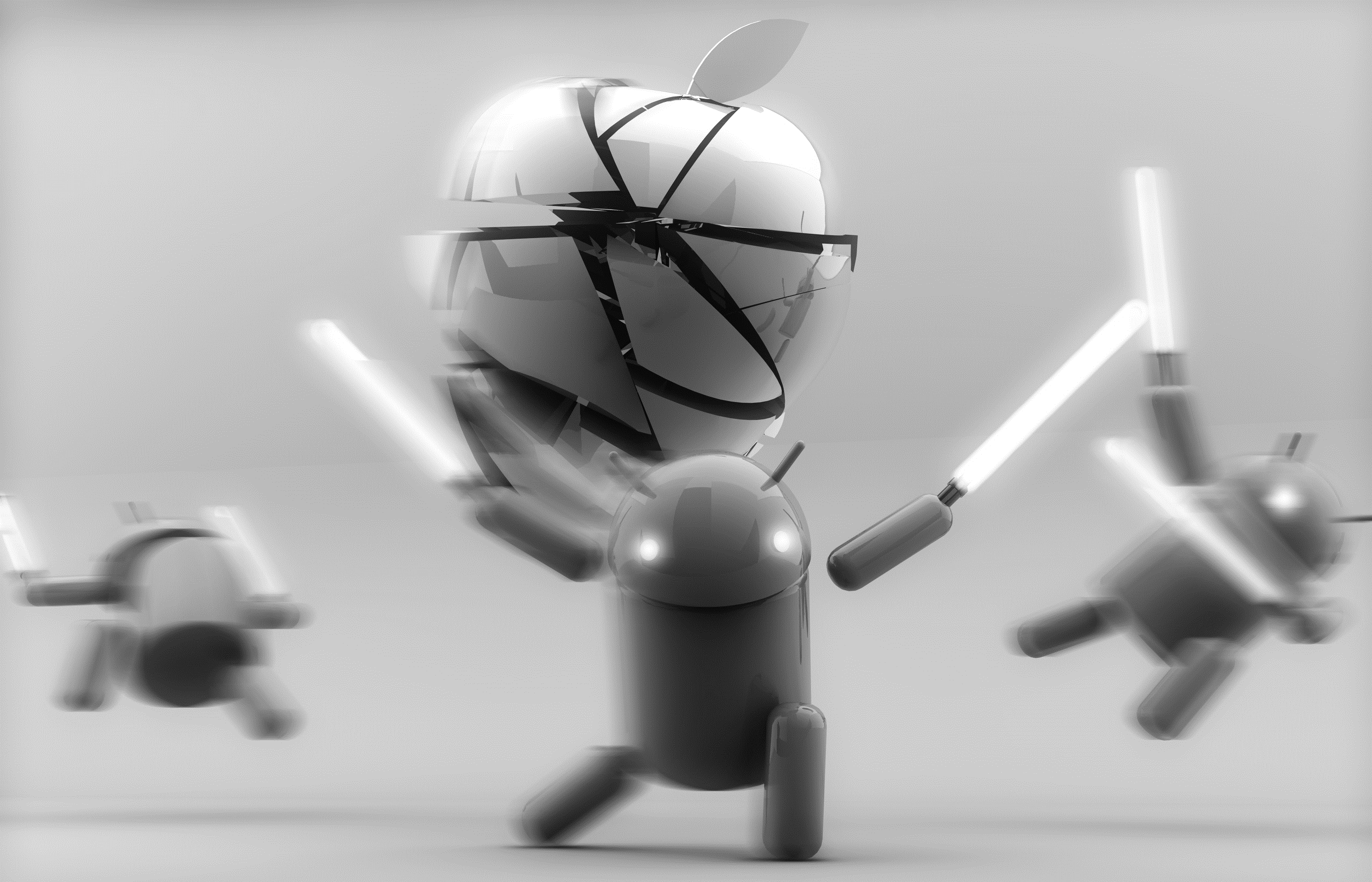 Большой объем различного контента порождает
кластеры внимания
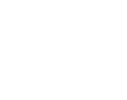 #КЛАСТЕРВНИМАНИЯ
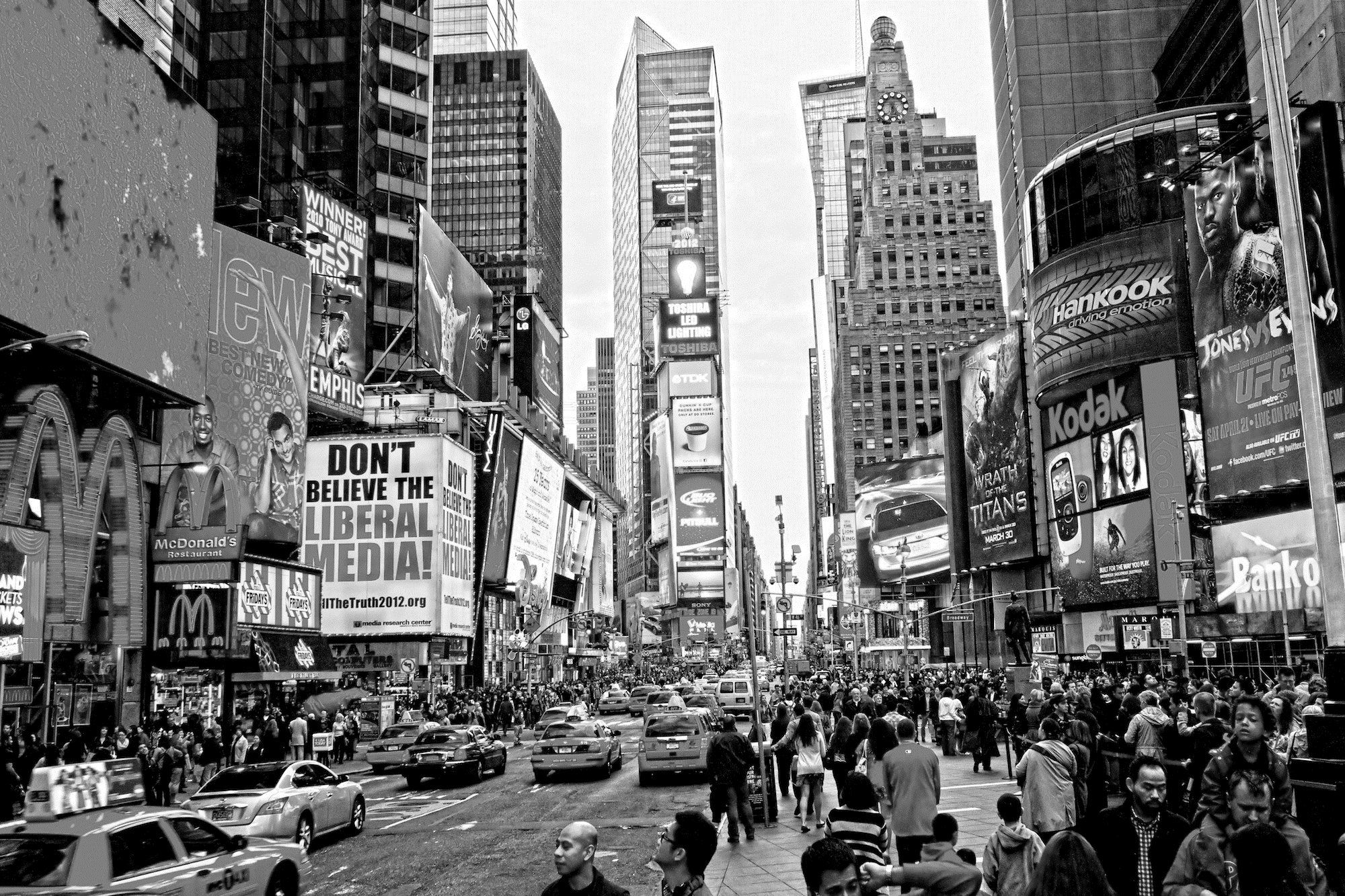 Бренды завоевывают свое место и влияние
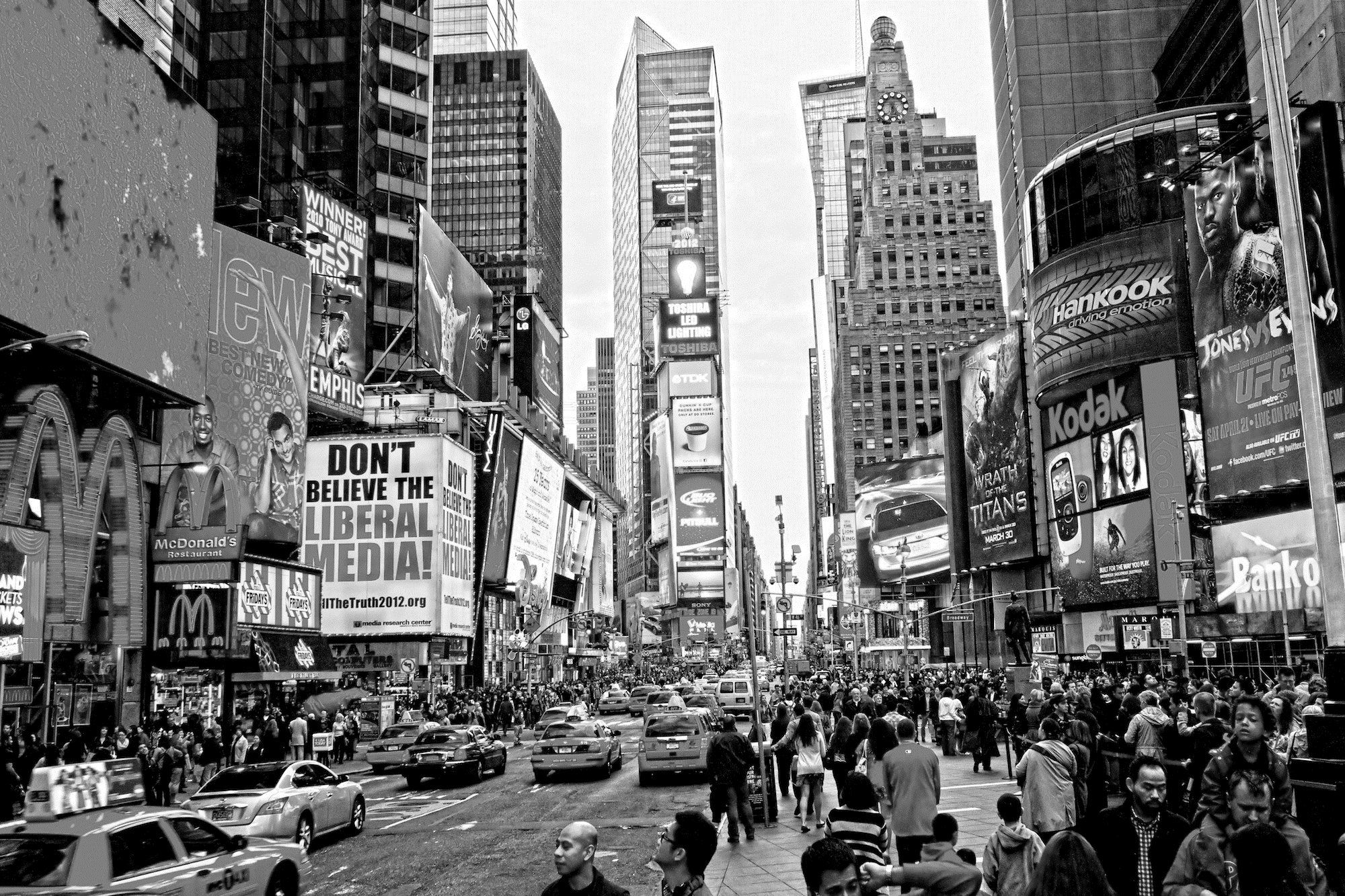 в КЛАСТЕРАХ ВНИМАНИЯ
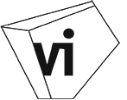 Бренды борются за
эмоцию
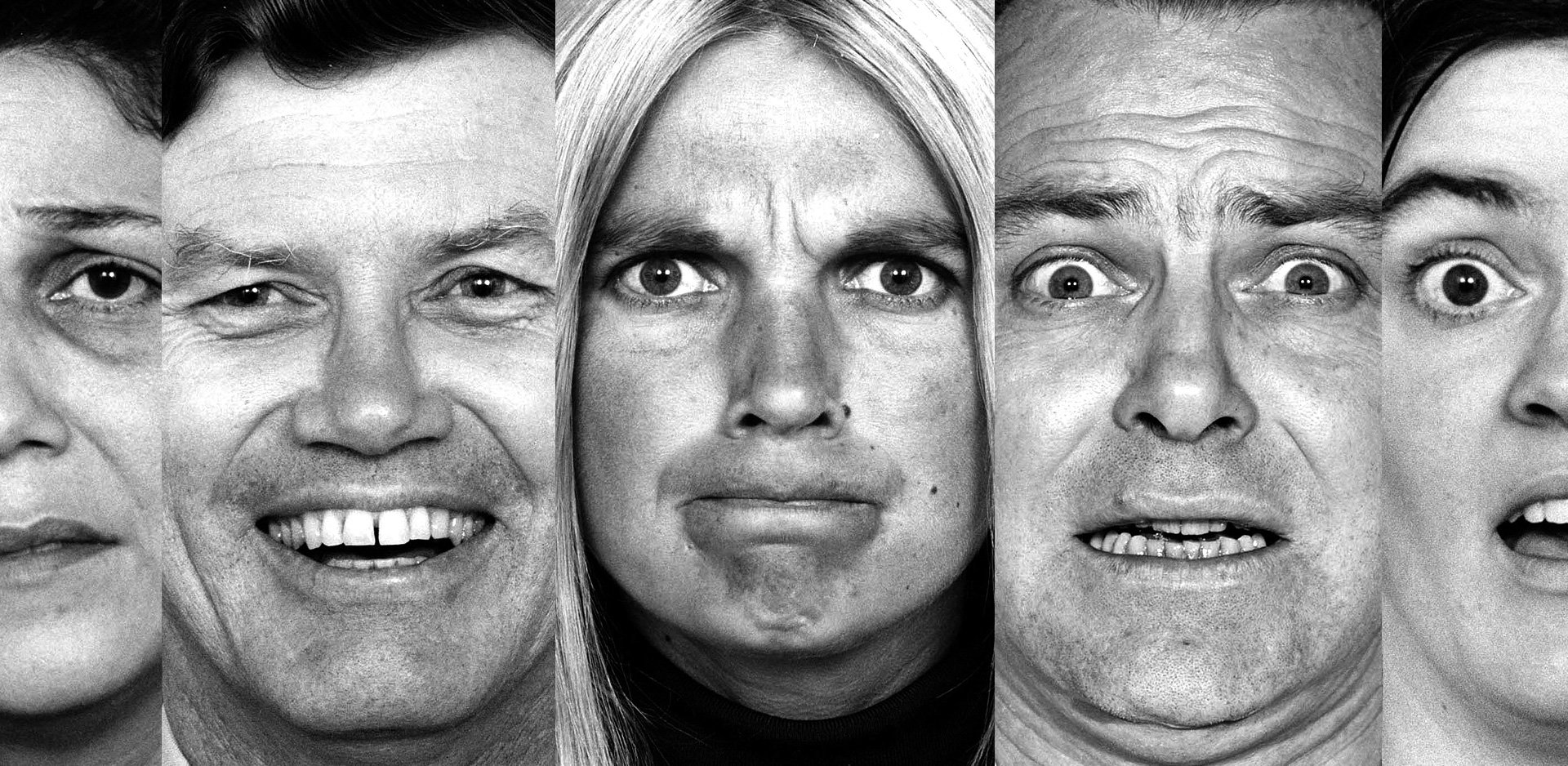 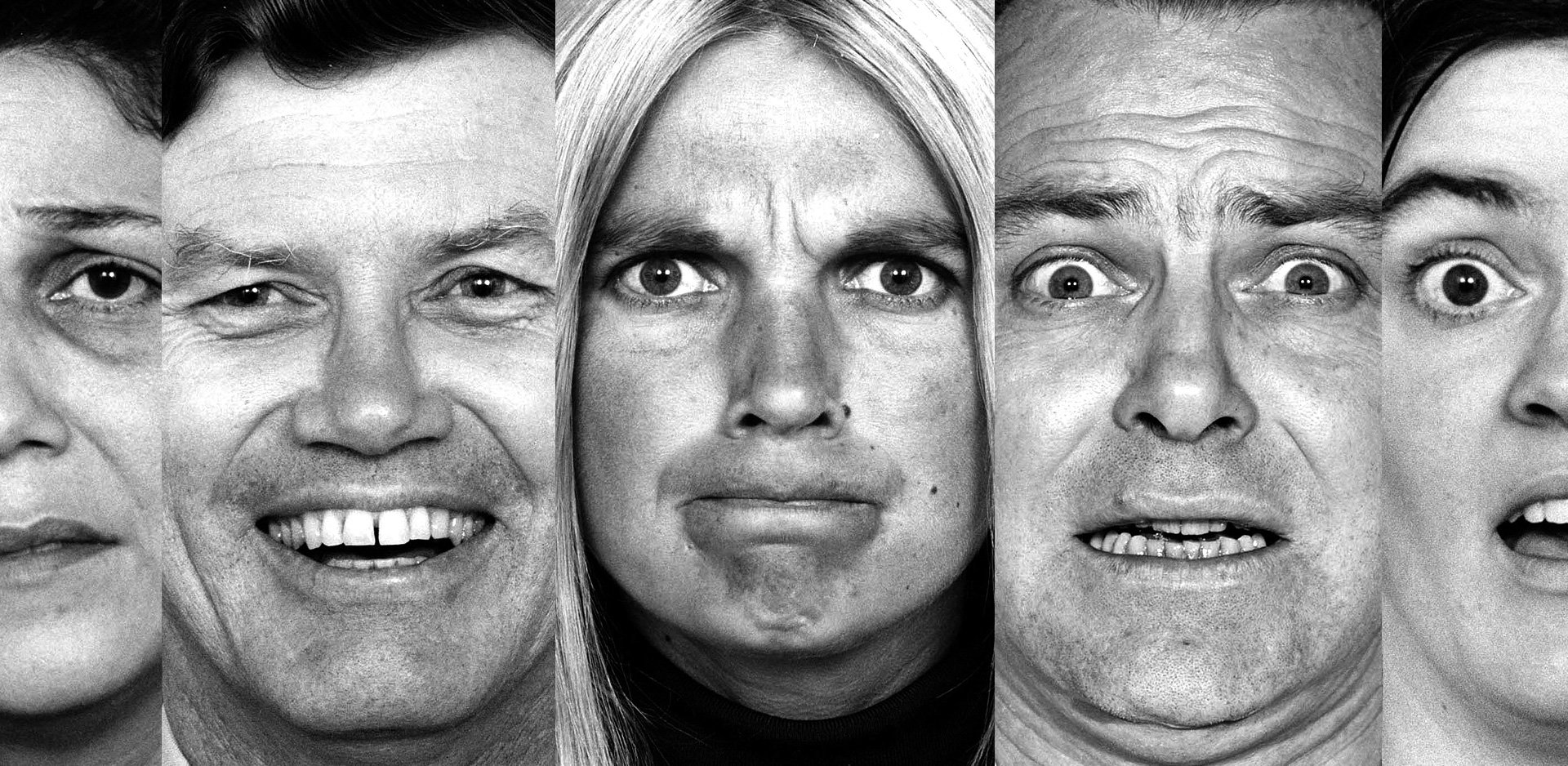 Бренды борются за
за место в сознании человека
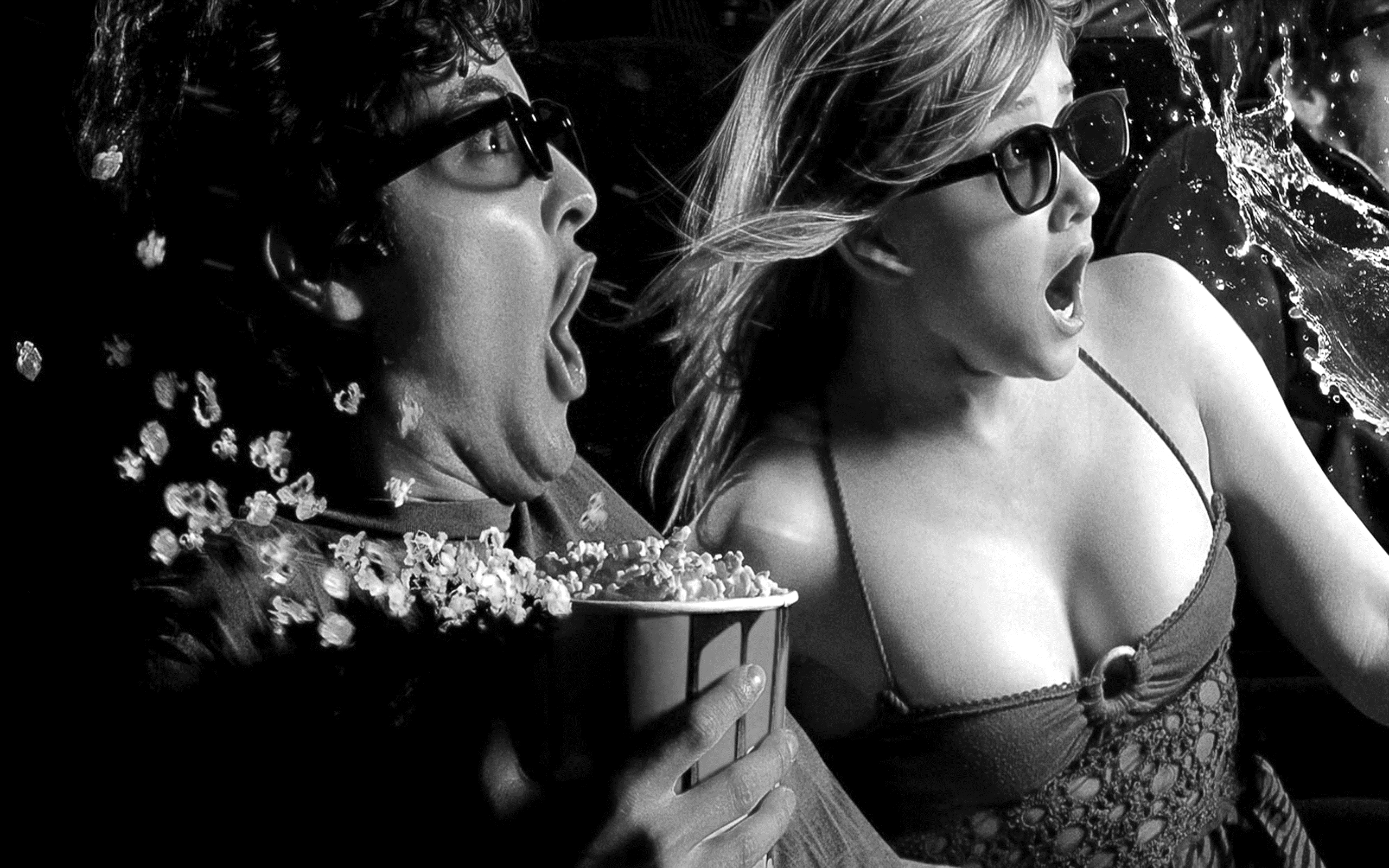 Высококачественная видео  реклама оказывает 
МАКСИМАЛЬНОЕ  эмоциональное влияние на сознание  потребителя
Рациональный выбор потребителя происходит на базе  
BIG DATA
CRM
поисковых сервисов и интернет-ритейлов
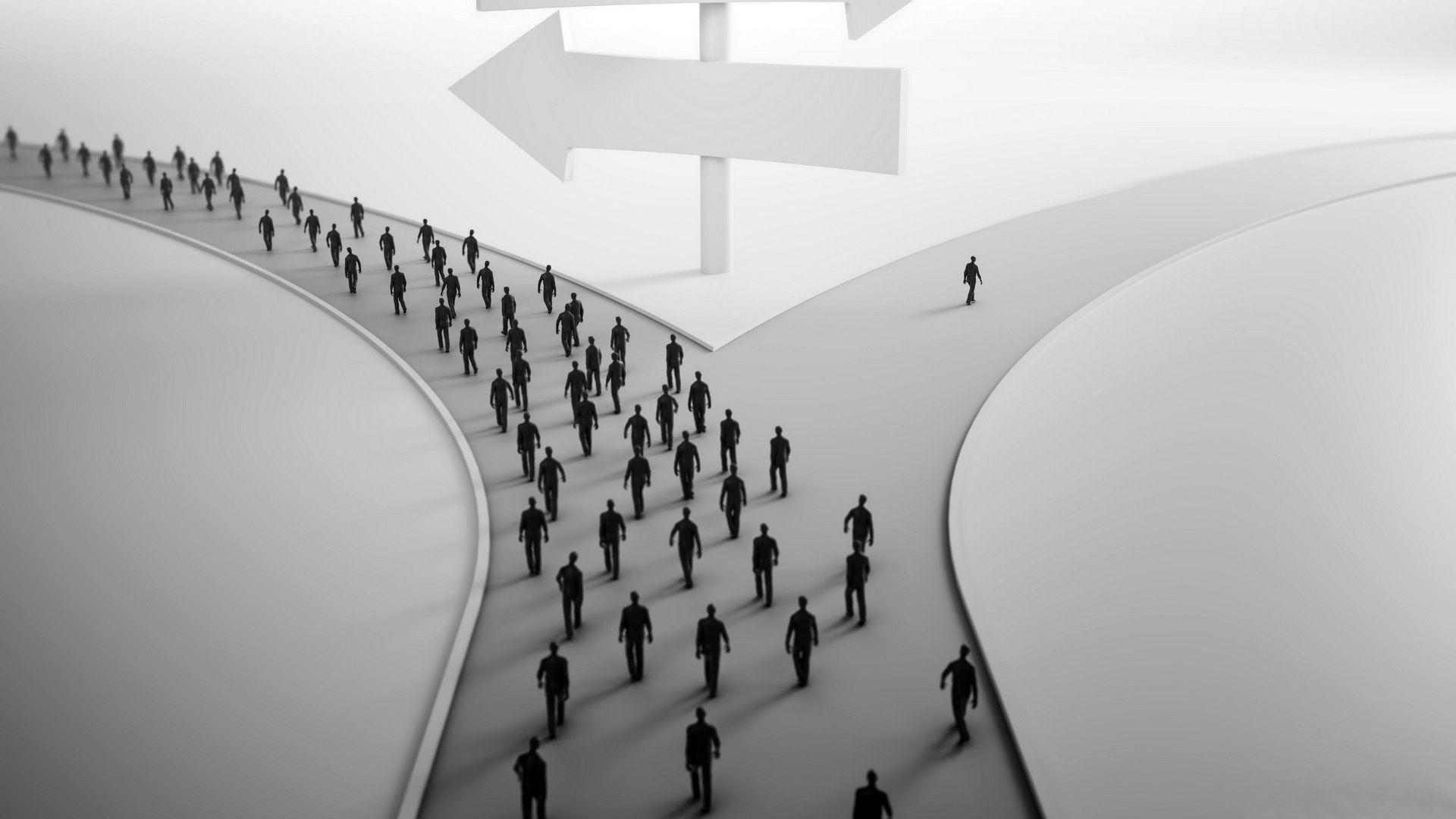 в КЛАСТЕРАХ ВНИМАНИЯ
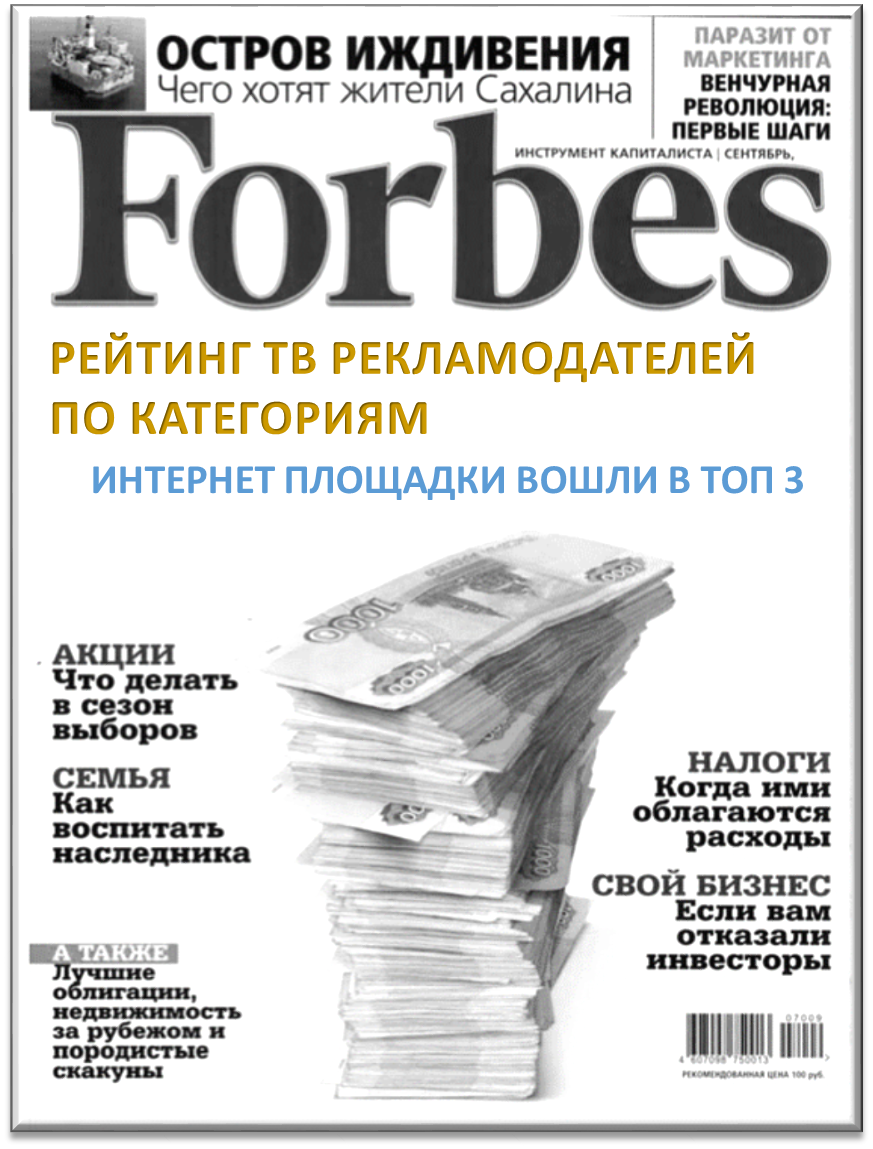 Интернет-площадки – ключевые рекламодатели в TV
Video reality – территория эмоциональной рекламы
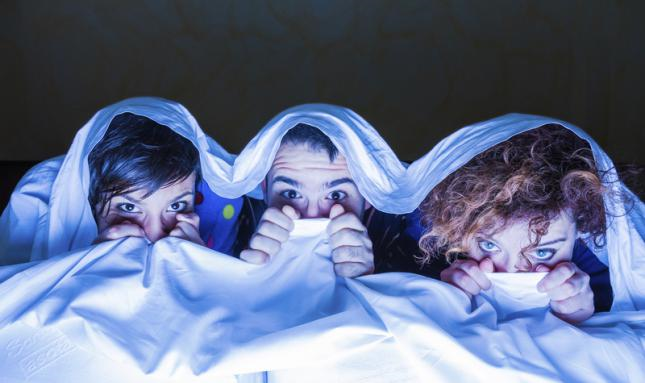 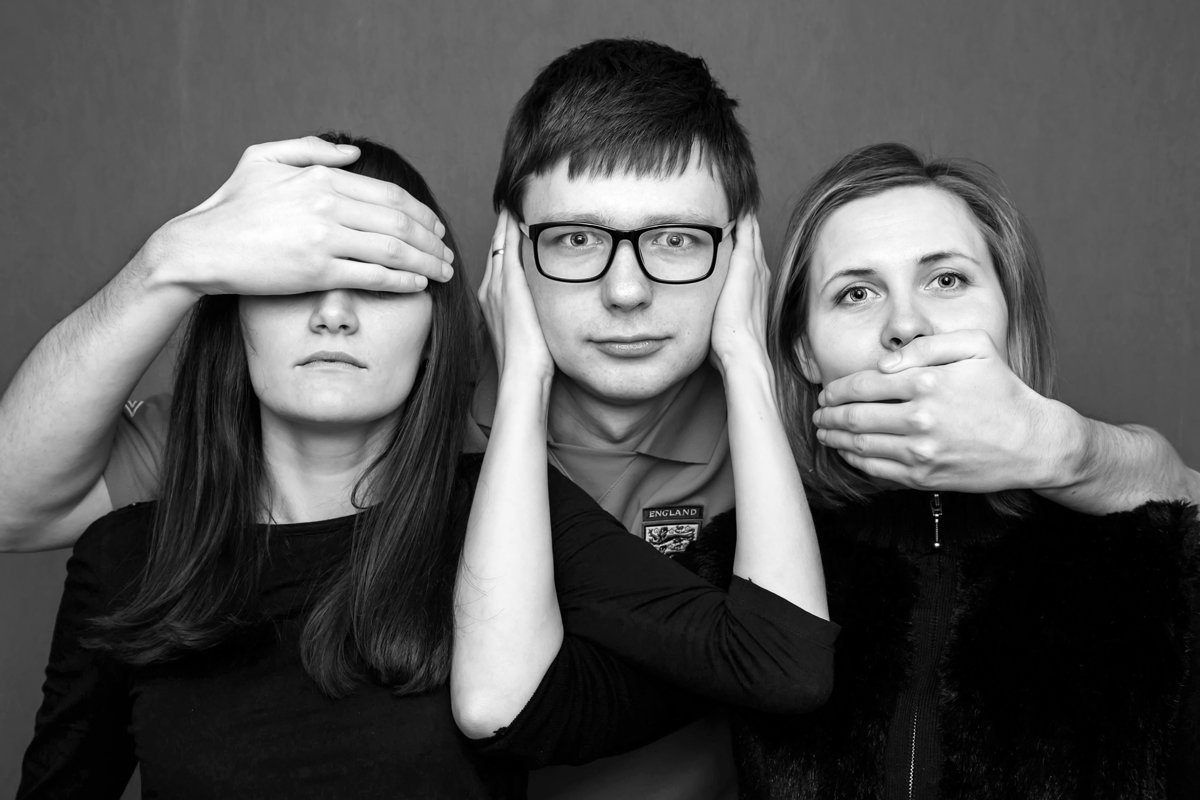 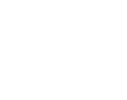 #Не!заужай!эмоцию!таргетингом!
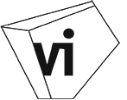 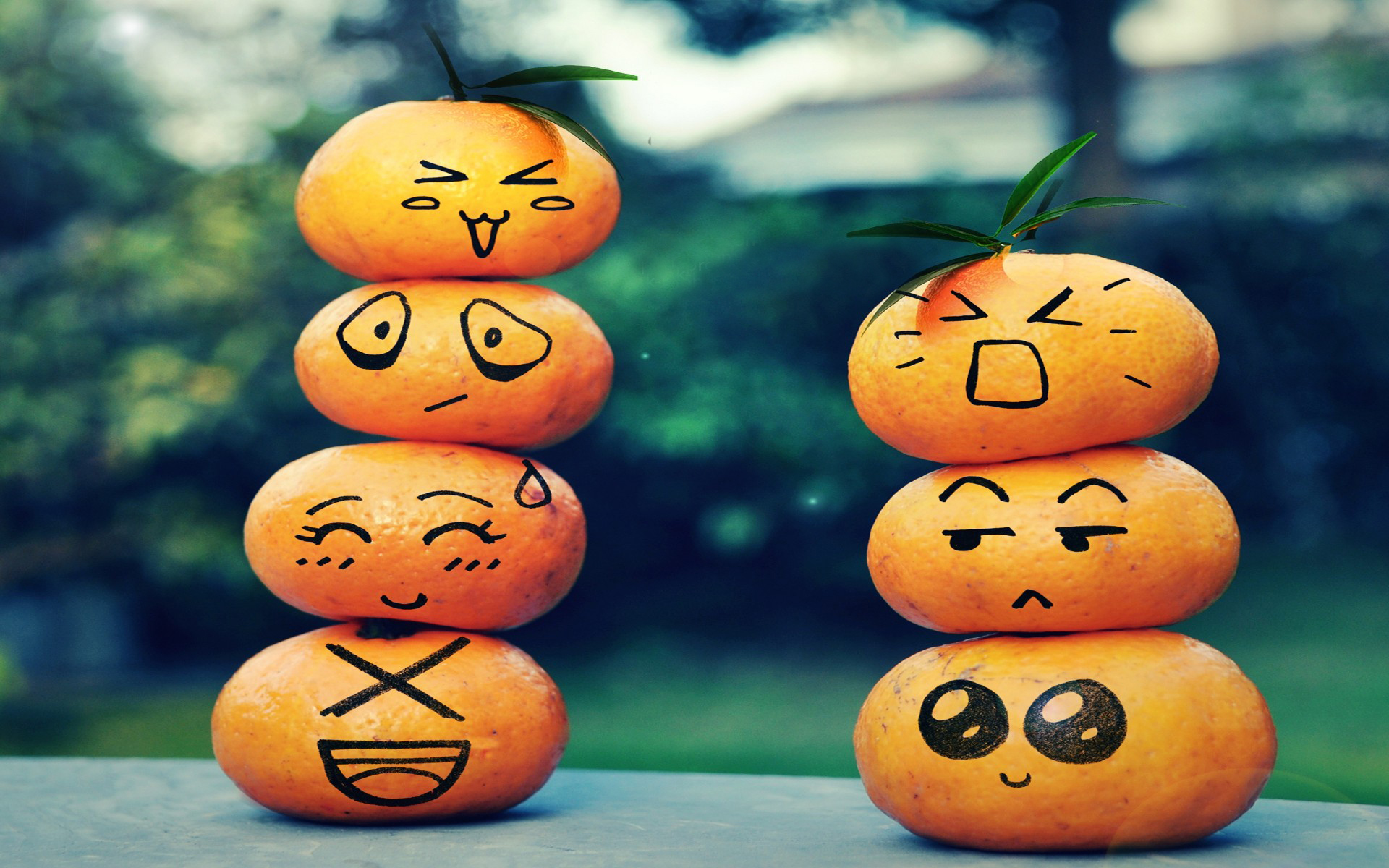 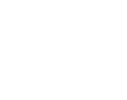 #IFP
Influence Factor Point
#IFP — Новая валюта измерений рекламы
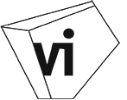 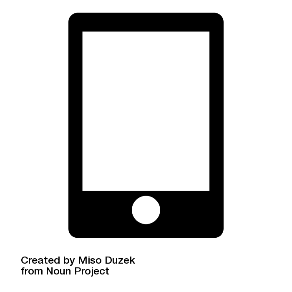 Influence Factor Point — степень эмоционального контакта
УСТРОЙСТВО
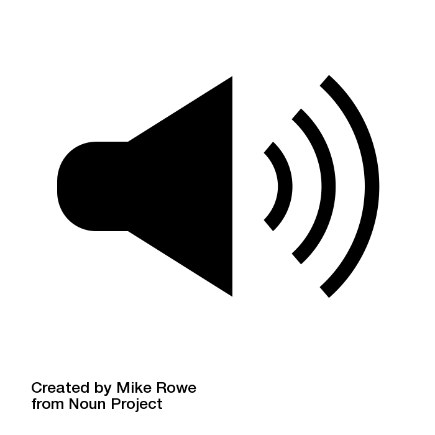 УРОВЕНЬ ЗВУКА
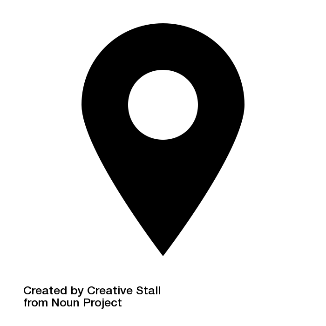 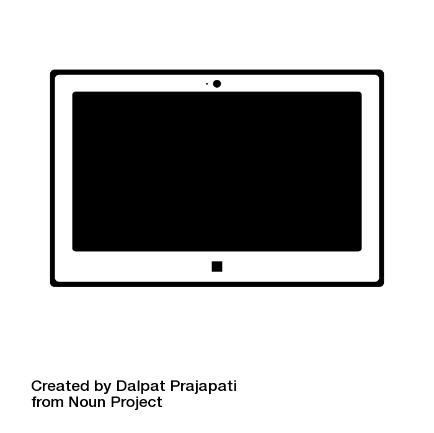 ГЕО-ПОЗИЦИЯ
РАЗМЕР ЭКРАНА
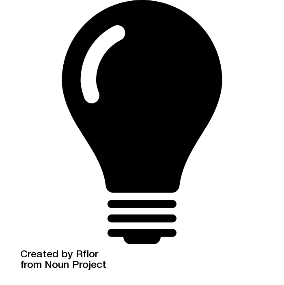 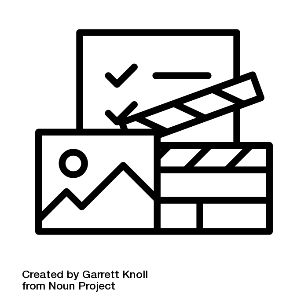 КРЕАТИВ
КОНТЕНТ
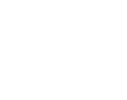 #ВОCПРОИЗВОДСТВОКОНТЕНТА #contentreproduction
#КЛАСТЕРВНИМАНИЯ 
#focuscluster
#ВИДЕОРЕАЛЬНОСТЬ
#videoreality
#НЕЗАУЖАЙ!ЭМОЦИЮ!ТАРГЕТИНГОМ 
#emotionisaking

#IFP
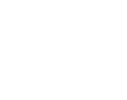 МЫ ИДЁМ
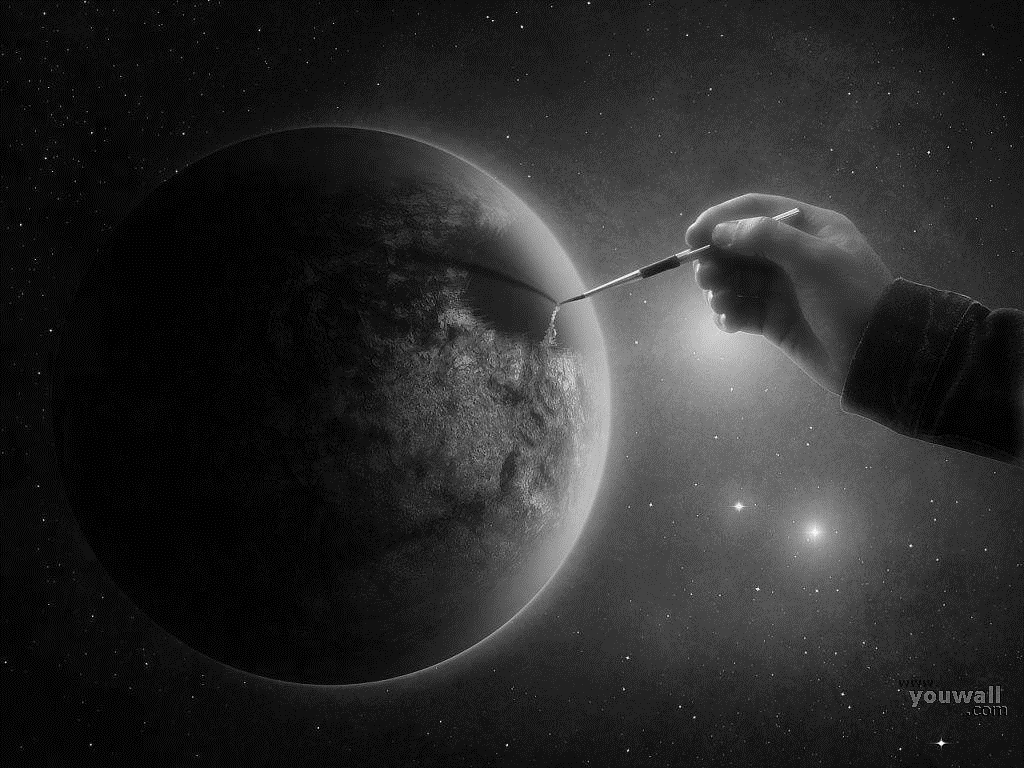 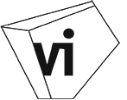 — Programmatic TV
— Аукцион
— BigTV rating
— Programmatic TV
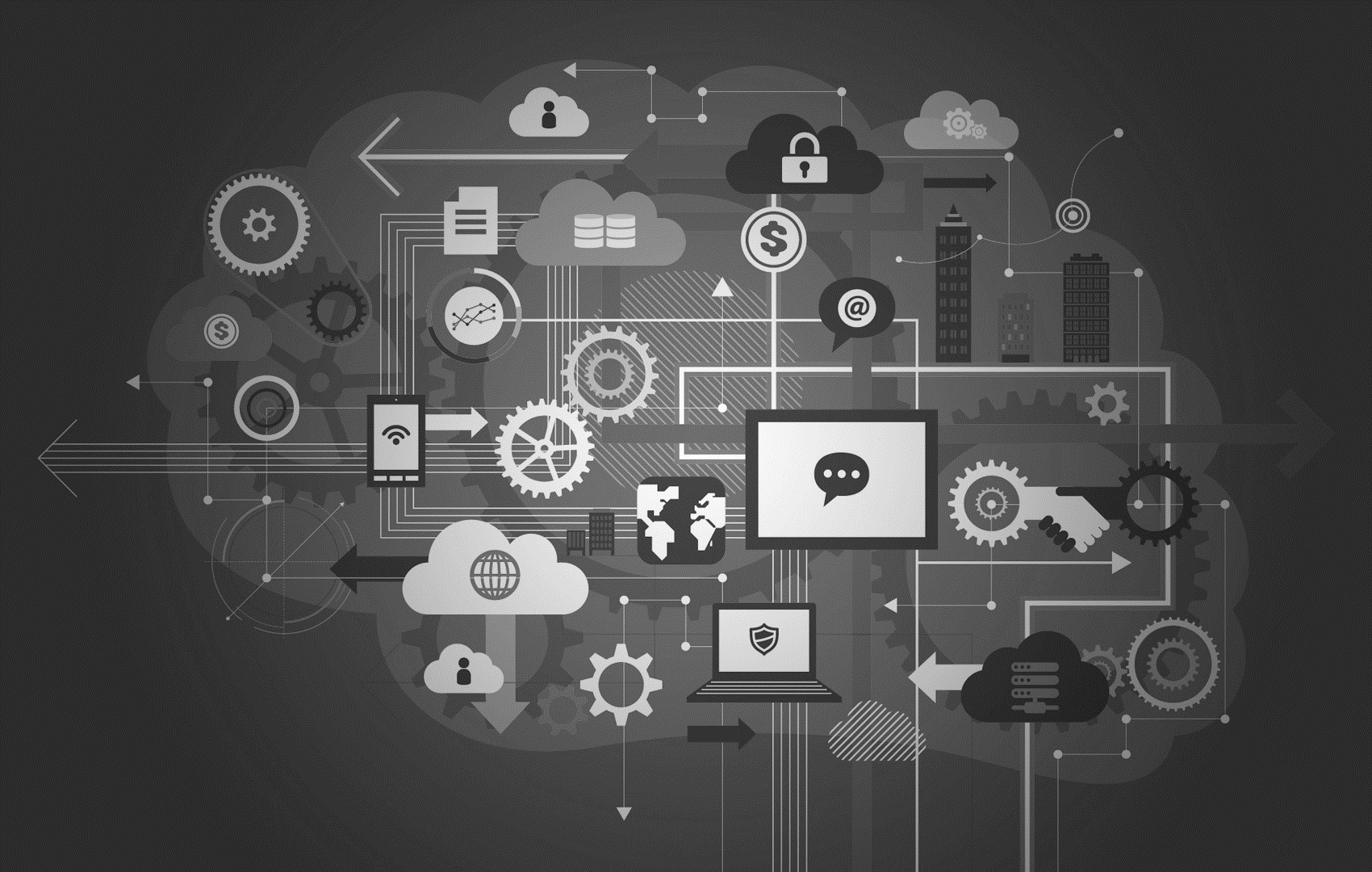 Автоматизированная система, позволяющая на основании разнообразных данных осуществлять  размещение роликов в наиболее подходящих рекламных блоках в режиме online
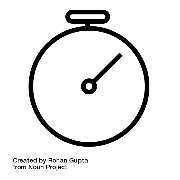 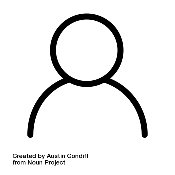 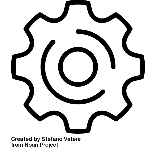 Таргетинг и кастомизация
Автоматизированная закупка
Оптимизация в режиме реального времени
На базе технологической платформы ViMB
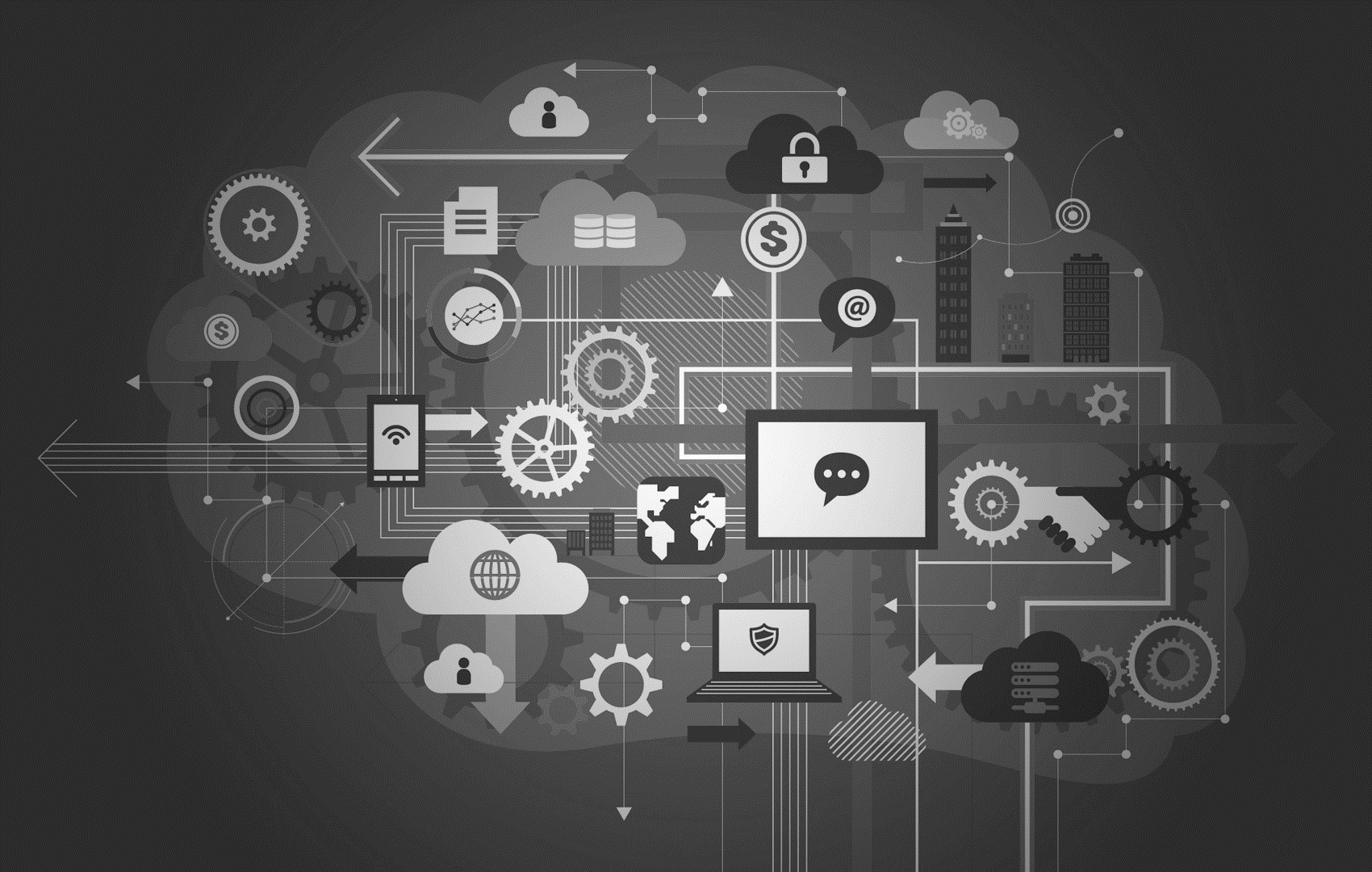 — АУКЦИОН
Это торг рекламодателей за возможность размещения в конкретном рекламном блоке
— Big TV rating
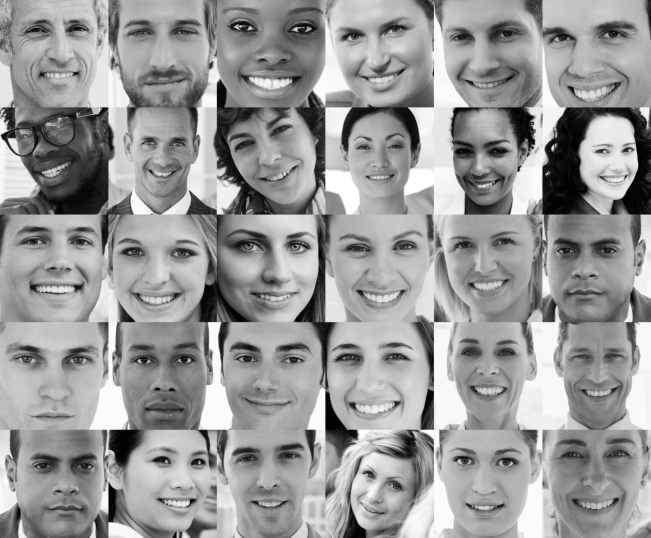 Эффективность ТВ-рекламы растет
ТВ
Нелинейноесмотрение
Reach
GRP’s
КЛЮЧЕВЫЕ СОБЫТИЯ ВИДЕО-РЫНКА
Единая рекламная  технологическая платформа для всех игроков рынка
Появился BigTV-rating и Programmatic TV
Запустился аукцион в ТВ-рекламе
Запуск гибридных измерений на каждом устройстве с точностью до показа на человека
рекламная коммуникация полностью замкнута на CRM
Все агентства перешли на технологические закупки
2018
2017
2016
Рекламные ролики производятся кастомизированно. Размещается до 1000 версий креатива
Рекламный рынок перешел к устойчивому росту
КЛЮЧЕВЫЕ ИЗМЕНЕНИЯ
КЛЮЧЕВЫЕ СОБЫТИЯ ВИДЕО-РЫНКА
Сотовая связь 6 поколения
Стивен Спилберг стал креативным директором BBDO
Упал последний спутник Триколора
Телевизоры стали бесплатными
Начинается борьба с ботами, накручивающими IFP
IFP
Старт измерений фактического IFP
2025
2023
2020
Бренд-менеджер работает только 4 раза в год
Эффективность маркетинга больше не вызывает сомнений
Плановая экономика, построенная на Big Data
КЛЮЧЕВЫЕ ИЗМЕНЕНИЯ
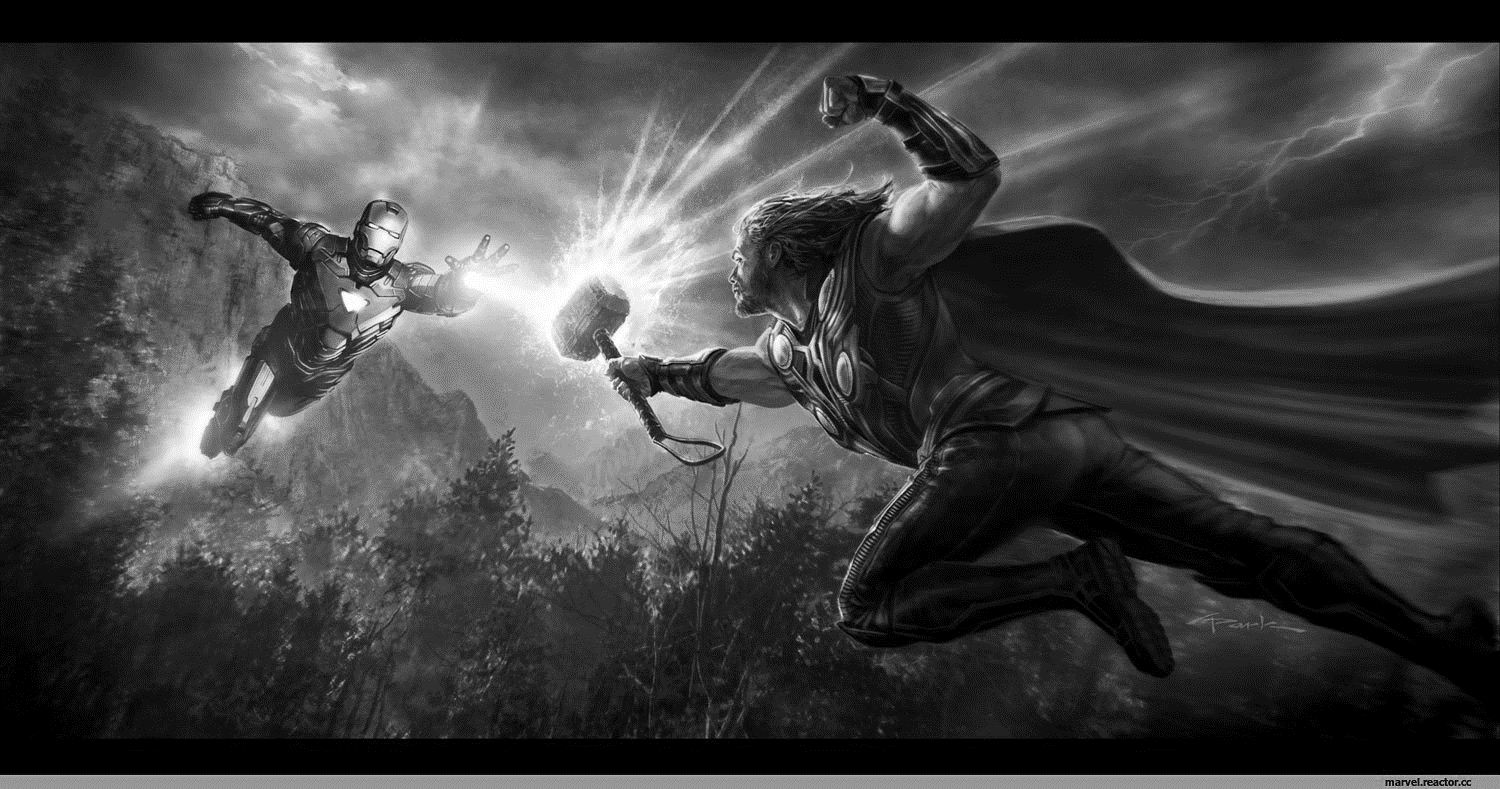 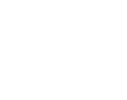 2025 год – 
Стивен Спилберг экранизировал новую книгу Арсена Ревазова «Легенды и мифы противостояния ТВ и Интернета»